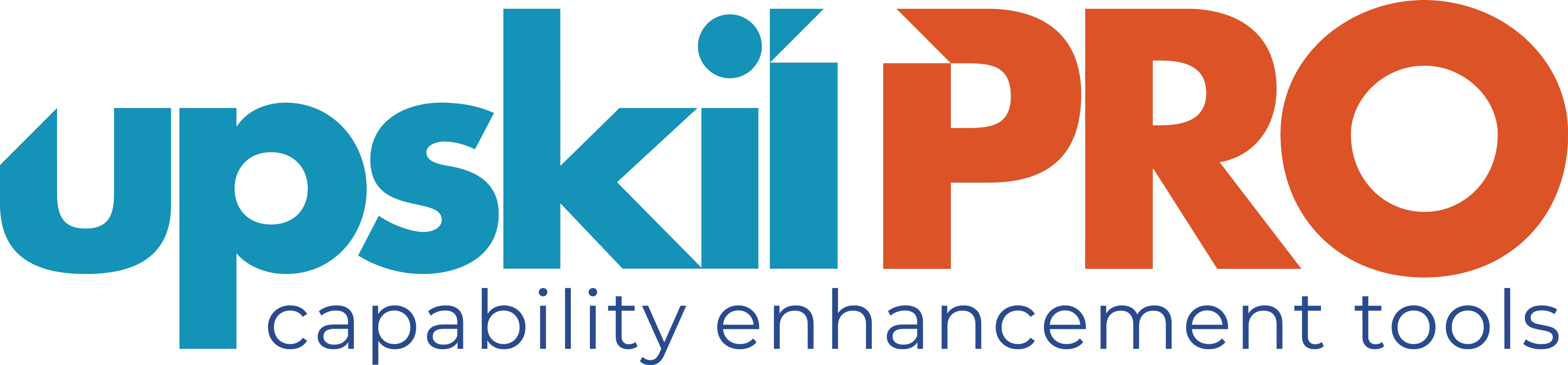 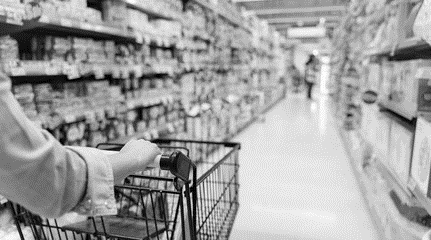 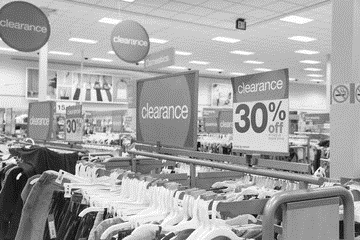 Trade Marketing
Fundamentals
Introduction
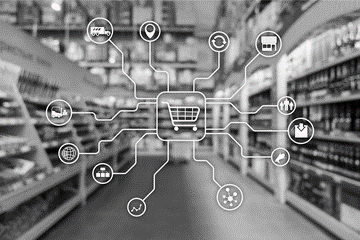 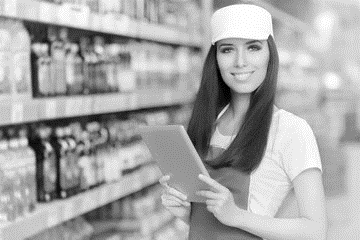 Sales & Marketing Fundamentals.
UpskilPRO e Institute for Sales & Marketing
Tools, Content & Templates 
Hand built using experience & insight
[Speaker Notes: If you have been in a retailer recently and have been talked to by a person at the category inviting, you to try out the product then chances are you have experienced trade marketing as a consumer


Welcome to trade marketing. My name is sudarshan and I will be your host to help you in your exciting journey of trade marketing.]
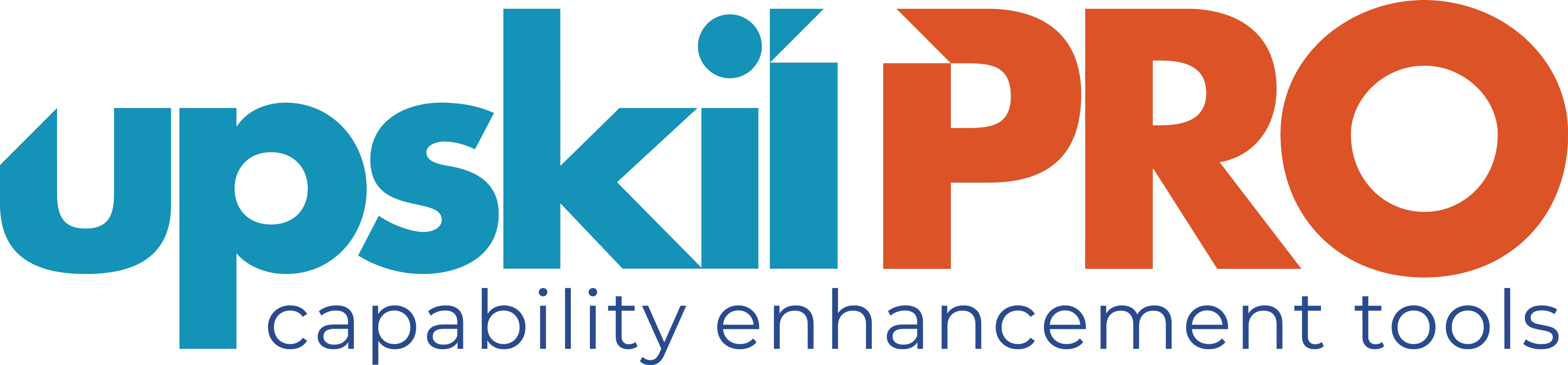 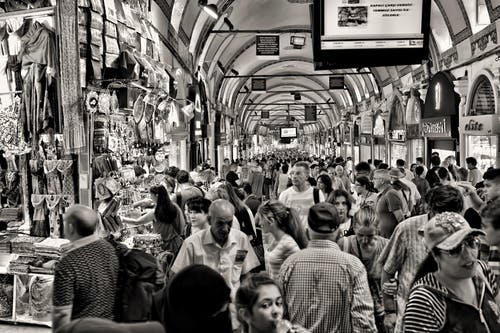 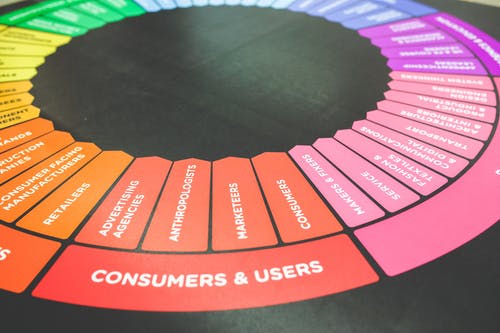 Created by 
ex-Procter & Gamble, Rothmans,  BAT, Gillette, Nokia, 
Microsoft & 3M managers.
UpskilPRO tools are designed in easy-to-use solutions, all you need to do is download the tool and get to work immediately . All UpskilPRO material has taken 100’s of hours and many 1000’s of $ to build , all this expertise and content is brought to you for a fraction of the cost to help professionals enhance their capability.

	core areas which are best suited to improve using our tools: 

Subject matter expertise 
Best practices
Analytical output & charting 
Prioritization
Process
Training
Making life simpler for 
Sales & Marketing professionals.
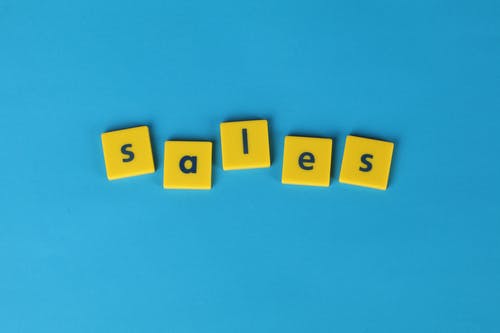 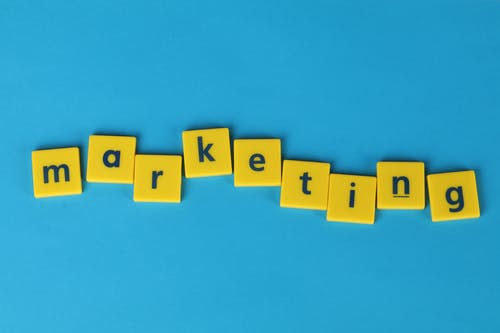 Sales & Marketing Fundamentals.
Tools in one place to get 10X productive now.
www.upskilpro.com
2
[Speaker Notes: Before we start. 
We are UpskilPRO a company created by  
ex-Procter & Gamble, Rothmans,  BAT, Gillette, Nokia, 
Microsoft & 3M managers. 

Our goal is to make life simpler for sales and marketing professionals in their learning and development journey]
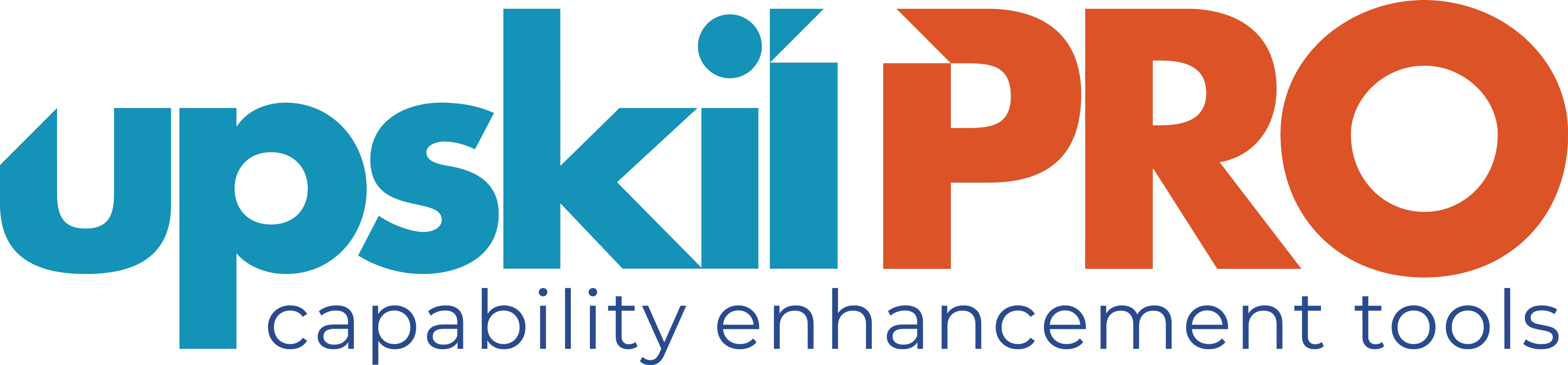 Trade Marketing Fundamentals  
Material Breakdown.
Introduction
Touch Points 
The Eco system
Responsibilities 
Objectives
Functional Engagement
Trade Marketing Mix
Engaging TM
Knowing your Target Market
Process & Tactics
www.upskilpro.com
[Speaker Notes: We have 10 smaller modules in the Fundamentals of trade marketing Module. From Introduction all the way down to Process & tactics.
In this module we shall cover Introduction.]
Introduction
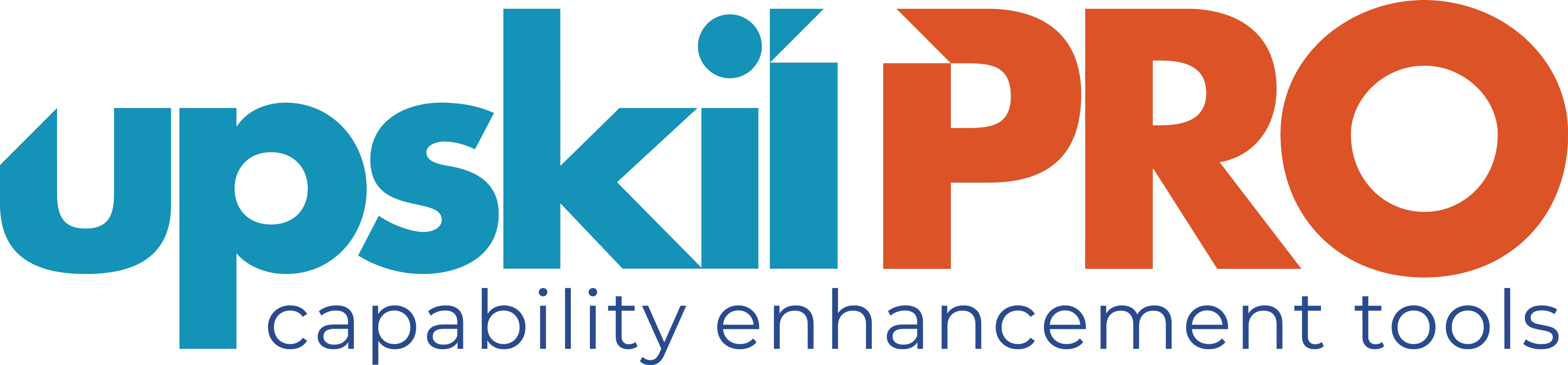 Trade Marketing  Fundamentals
Trade Marketing Engagement.
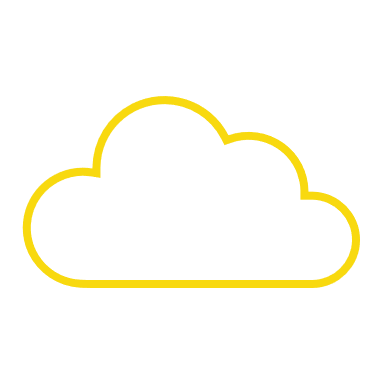 Brand marketing talks to people , Trade Marketing talks with them.
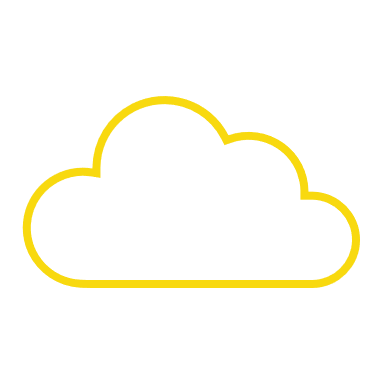 Category
POS
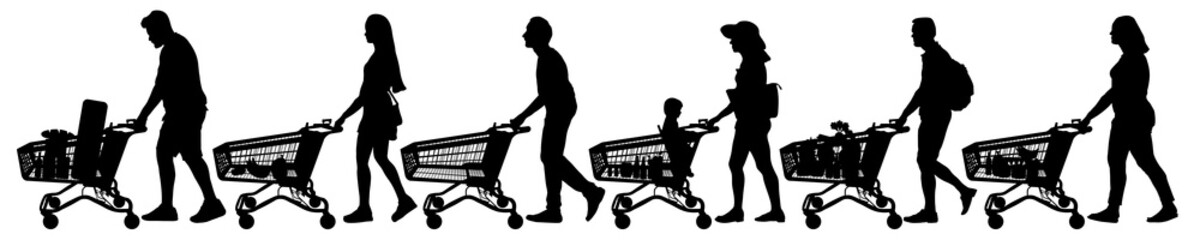 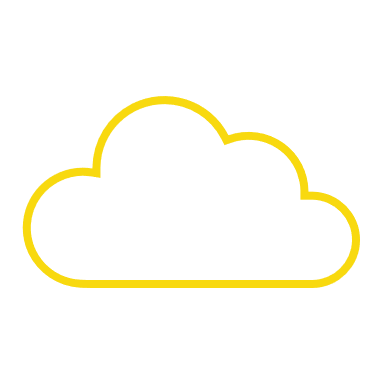 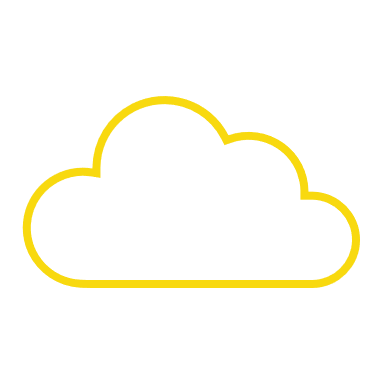 Retailer
Consumer
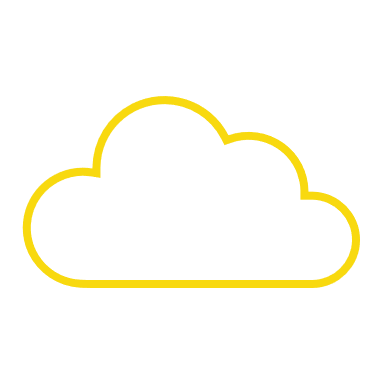 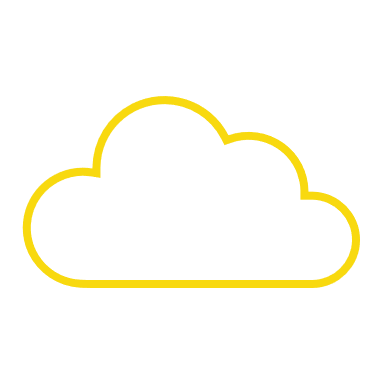 ROI
Promotions
www.upskilpro.com
[Speaker Notes: So how do you distil the effect of what marketing does in 2 lines ?

Marketing talks to people through various mediums
Trade Marketing talks with people 

That is the key difference.]
Trade Marketing Fundamentals 
What is trade marketing.
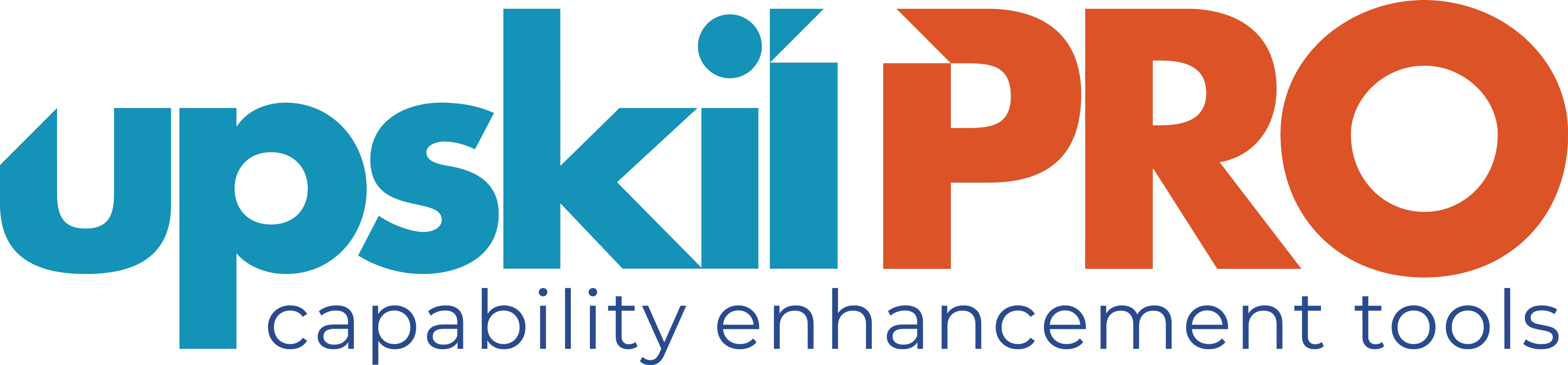 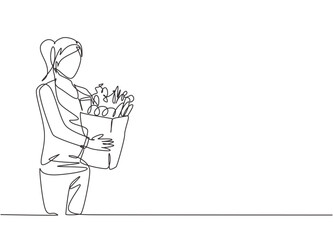 The primary objective of trade marketing is to establish compelling opportunities for product or brand engagement, with consumers to interact and consume products and services. 
Simultaneously, it aims to foster an environment conducive to purchasing within the relevant trade channels.
Trade marketing represents a specialized facet of marketing dedicated to aligning with the overarching marketing strategy. 
It revolves around constructing a range of engagement mechanisms designed to involve both the trade and ultimate consumers.
www.upskilpro.com
[Speaker Notes: Let's get some basics in place 
Trade marketing aligns with marketing strategy and its built around various forms of engagement with the consumer.
The Key Objectives are built around Product or brand engagement fostering an eventual product or service purchase]
Trade Marketing Fundamentals  
What is trade marketing.
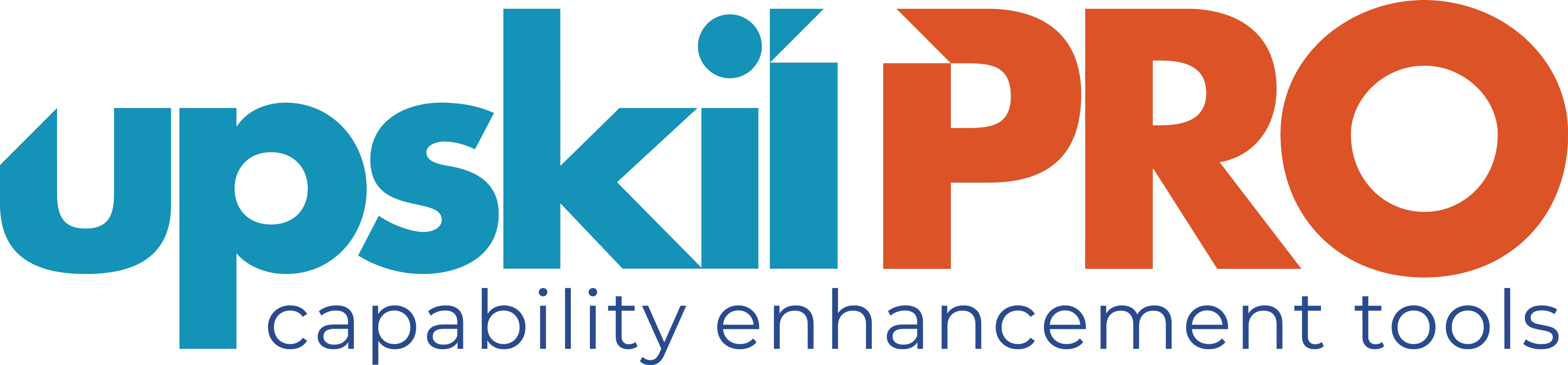 Which box signifies trade marketing ?
B
A
Builds and delivers engagement with consumers 
Works closely with customers to build meaningful relationships & promotions
Works with the strategic vision of marketing
Works to Category priorities aligning them to customers.
It’s nothing but sales in another form. 
Sales divested some of their responsibilities.
Marketing reduced some of their responsibilities. 
Management of wholesalers mainly.
www.upskilpro.com
[Speaker Notes: Let's do a quick check in ahead of time!
Treat this more of a quick orientation…
Look at both boxes , and let us know which box relates closely to Trade Marketing , Is it Box A or Box B ?]
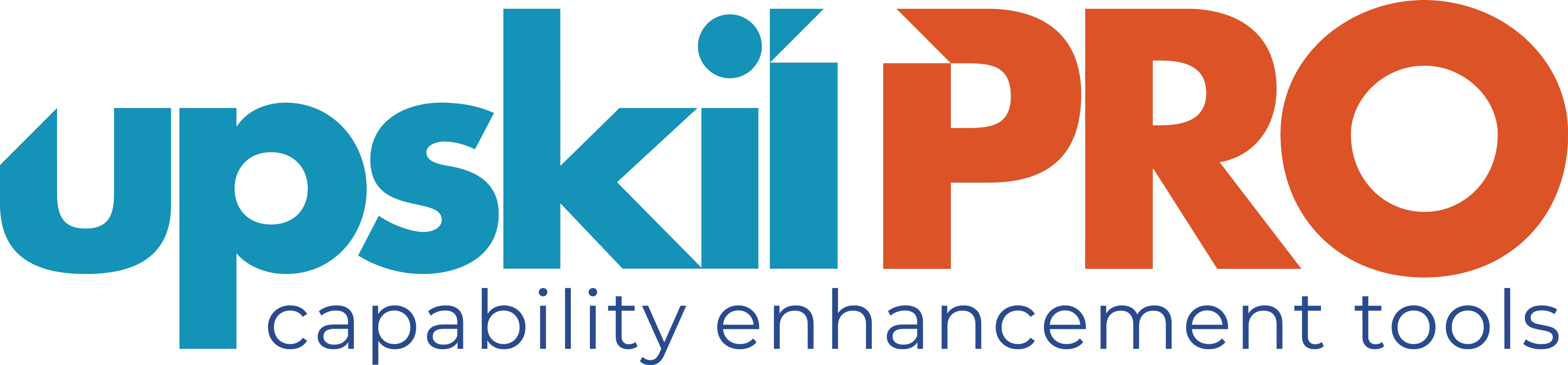 Trade Marketing Fundamentals  
Customer versus Consumer.
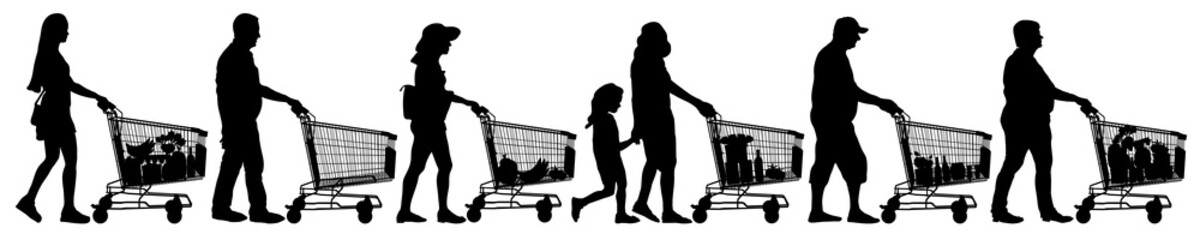 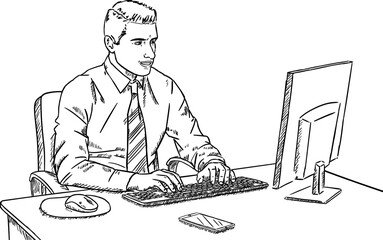 Consumer 
Is a person who buys and consumes the product ultimately , a consumer acts on a deep insight of a brand and what values it offers. 
Example  
It can be a decision maker in a family 
A member of the family who acts on behalf of the family 
It can be in a B2B context the electrician who buys the electrical supplies for using in a job

Common aspect : the same person buys and consumes the product
Customer
In trade marketing, the term "customer" can refer to different entities depending on the context, but it typically encompasses

Example  
Retailers: These are businesses that sell products directly to consumers. It can be a neighborhood grocer buying in bulk to take to his convenience store 
Distributors: These are intermediaries who purchase products from manufacturers and sell them to retailers or other businesses The shopper can be using a shopping list and buying for another person 
Wholesalers: Similar to distributors, wholesalers buy products in bulk from manufacturers and sell them to retailers
Trade Partners: This broader category includes any business entity involved in the supply chain
Common aspect : While all the above are customers , they play different roles in the value chain based on their capabilities and competencies.
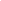 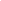 Trade Marketing Fundamentals : 7031 Source – upskilPRO.com
www.upskilpro.com
[Speaker Notes: Now we should get 2 roles right , this will help you understand the influences each has on trade marketing

Customers – They are the ones who sell to your consumer , good examples Carrefour , Walmart , 7/11 , BP , ESSO , customers essentially buy and resell the product to consumers

Consumers – If you have bought something from a retailer , then you have played the role of a consumer , essentially you consumer the product.]
Trade Marketing Fundamentals  
Customers.
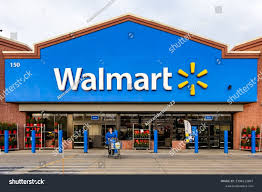 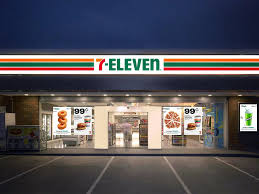 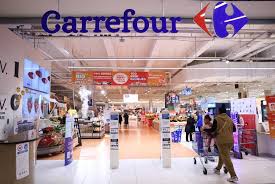 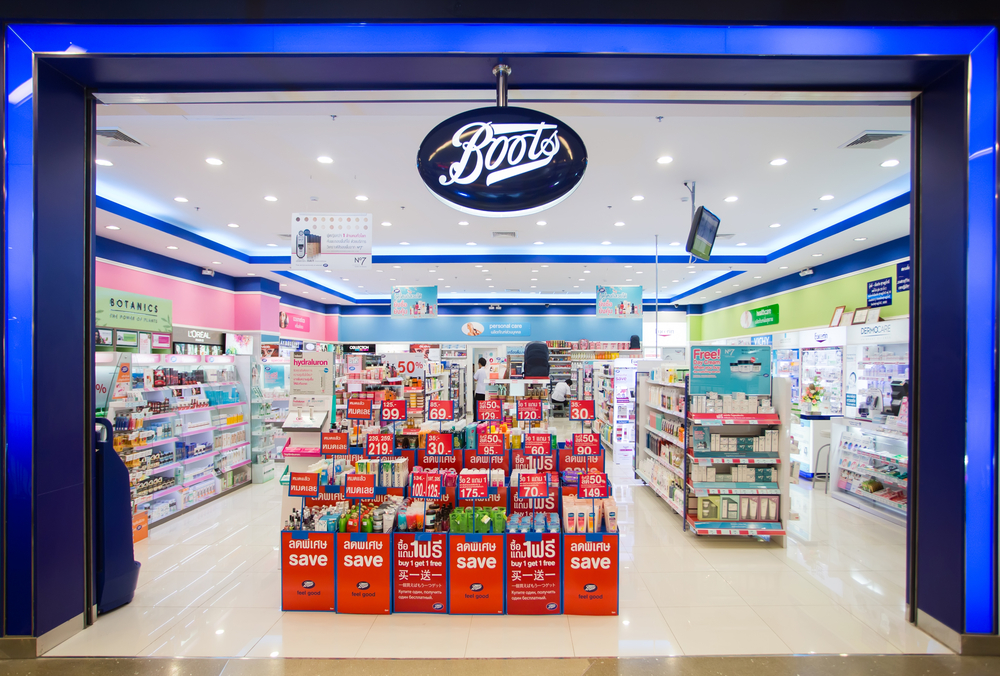 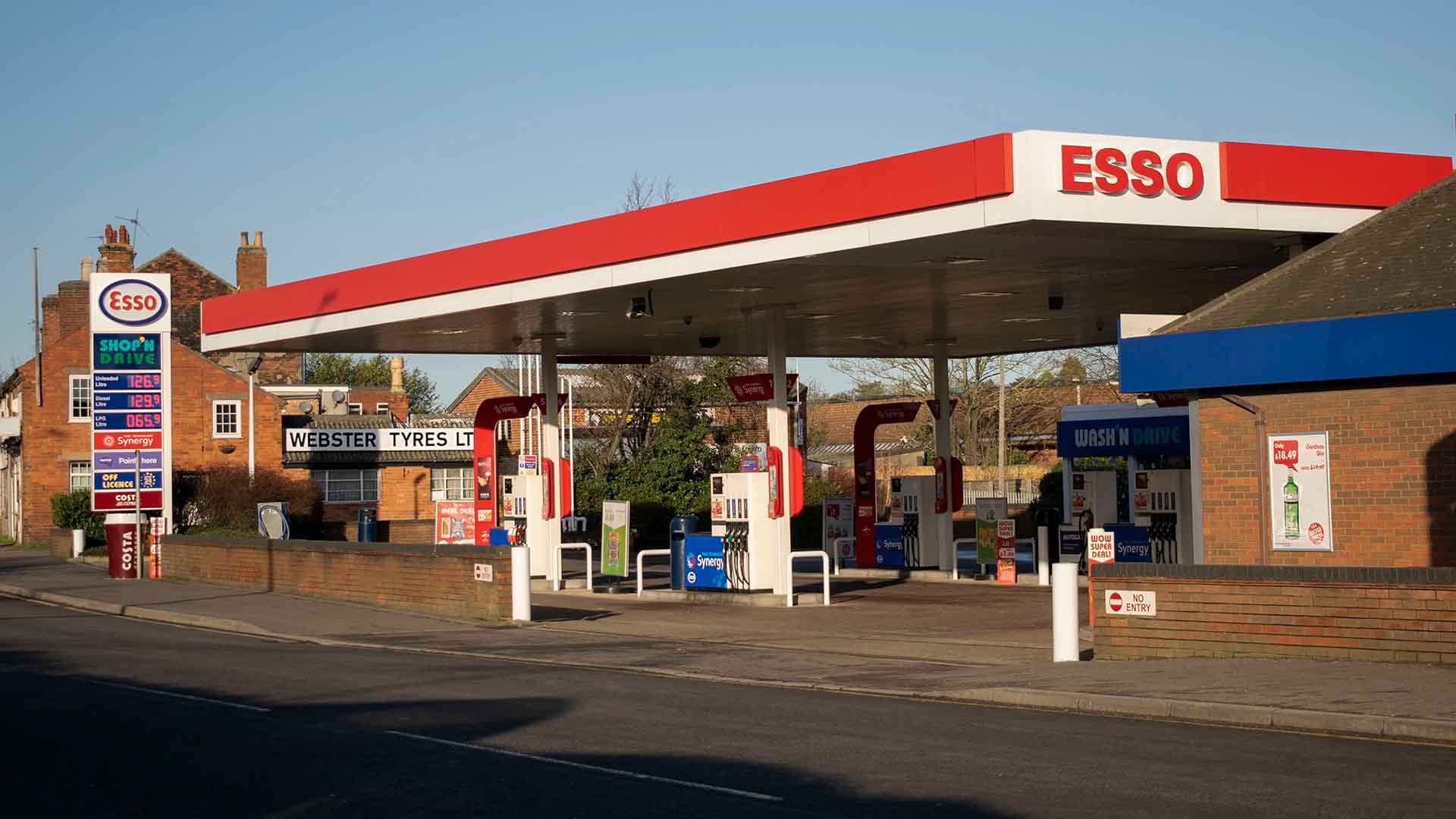 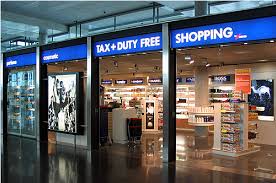 [Speaker Notes: Here are some examples of customers. 
The Top 3 are retailers called supermarkets , ESSO is a  Gas Station retailer , Boots is a Pharmacy and We have a duty-free example, essentially all are retailers in different forms catering to different needs]
Trade Marketing Fundamentals  
Consumers.
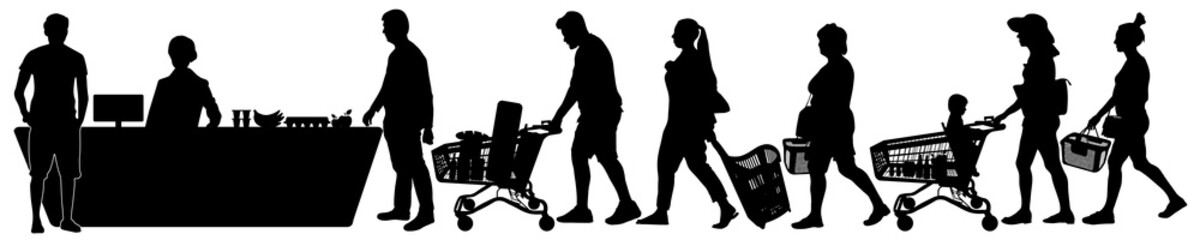 [Speaker Notes: Here are some examples of consumers. 
Consumers – If you have bought something from a retailer , then you have played the role of a consumer , essentially you consumer the product.   
You could be a housewife, Husband , Back to School shopper , or even a customer on the way home who is buying product for home.
Essentially its the role each one of us plays]
Brand Owner
Manufacturer
Consumer
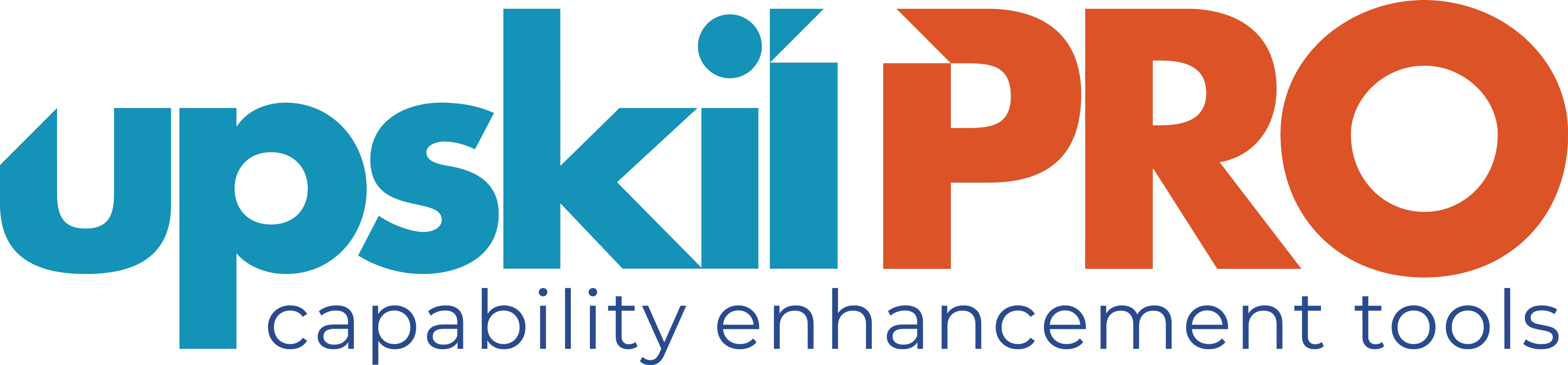 Trade Marketing Fundamentals  
Trade Marketing Engagement .
Trade Channel
Trade 
Marketing engagement
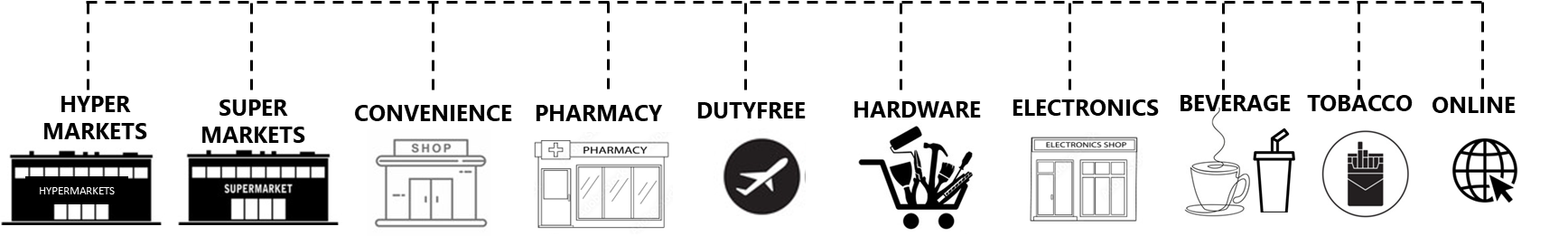 Trade marketing is centered on analyzing and influencing consumer purchasing behaviors directly within the customer's premises. 

This approach aims to understand how consumers make buying decisions in-store, optimizing marketing strategies to enhance product visibility, appeal, and sales performance at the point of purchase. 

By closely examining shopping patterns and preferences, trade marketing efforts can effectively tailor promotions, displays, and pricing to align with consumer needs and drive sales growth
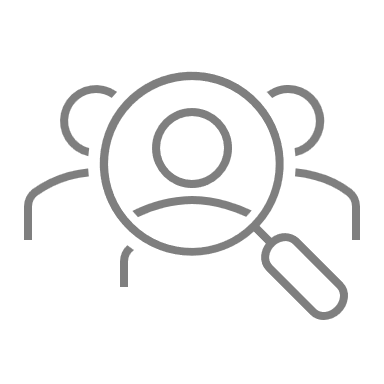 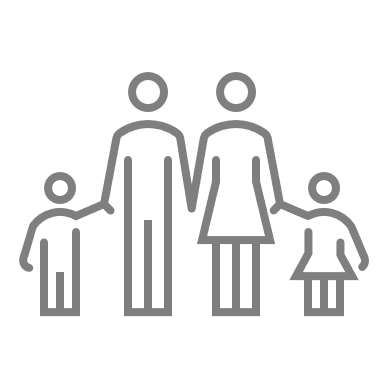 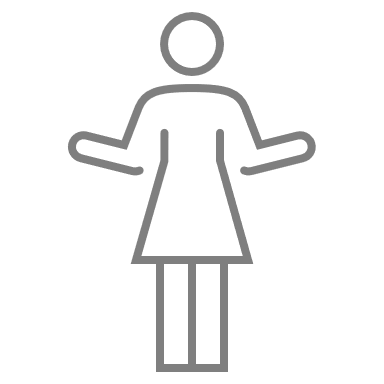 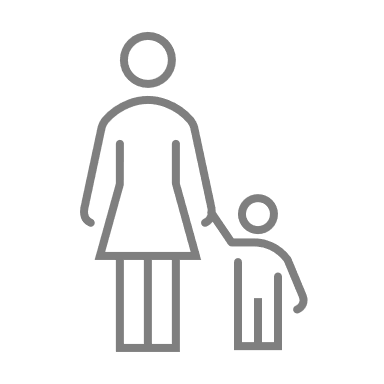 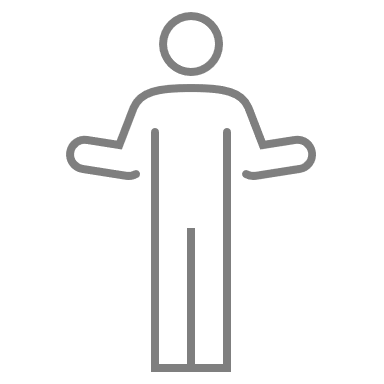 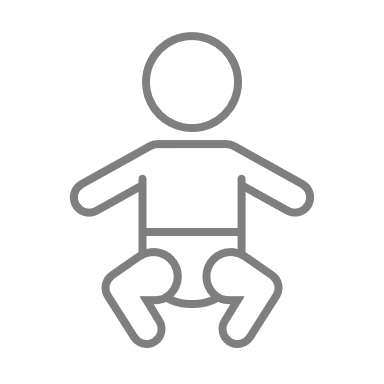 Consumer
www.upskilpro.com
[Speaker Notes: Let's stop to add 3 more learning points
On the top you see various forms of distribution channels 
In the middle you see the interaction of the channel , the brand owner and the consumer
The arrow pointing to the middle is the area of trade marketing engagement]
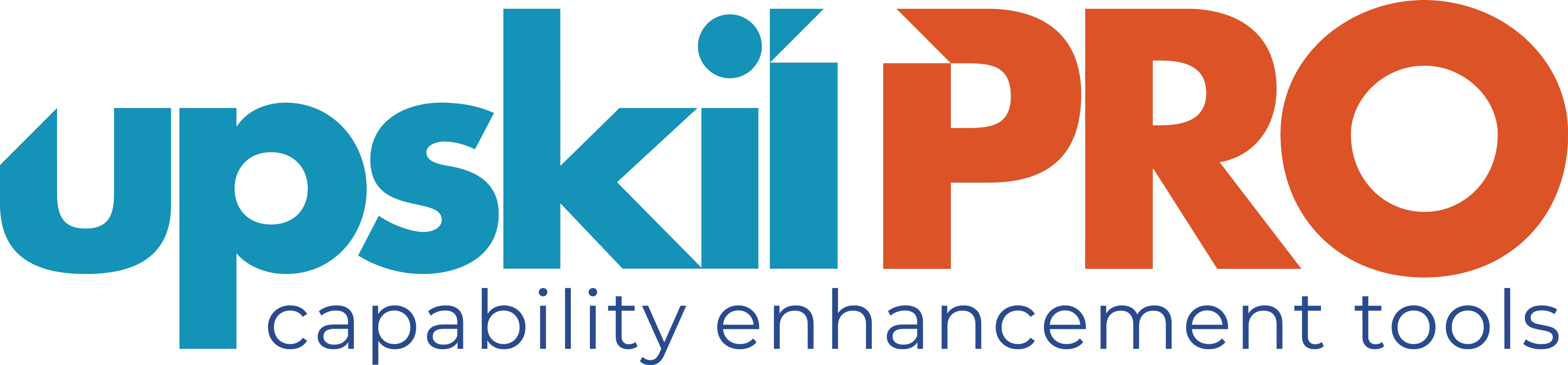 Trade Marketing Fundamentals  
Trade Marketing Engagement .
Sales / KAM
The role of marketing ,trade marketing, brand marketing ,shopper marketing and category management are ultimately focused on the consumer .
Trade marketing and category management are critical because about 2/3rds of the decision to buy is made at the category or point of sale.
The existence of the trade marketing function indicates the organisations have matured and are focused on developing brand to customer relationships with the intention of increasing brand share along with medium to long term profitability.
Retailer
Trade Marketing
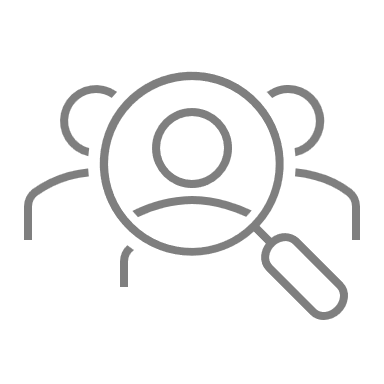 Shopper
Marketing
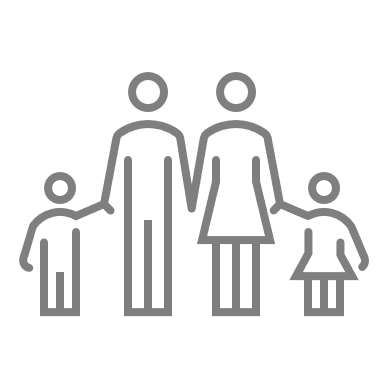 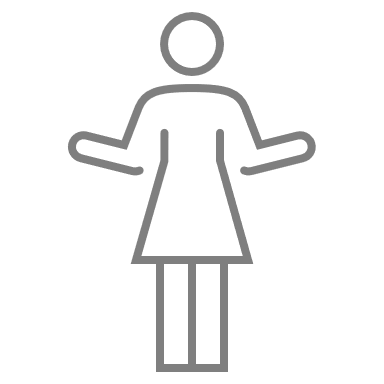 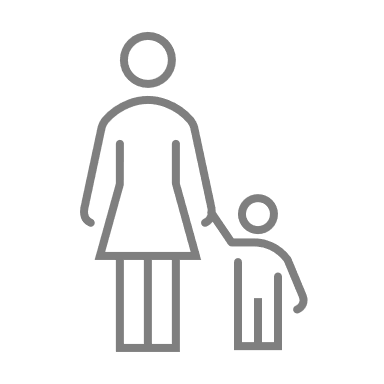 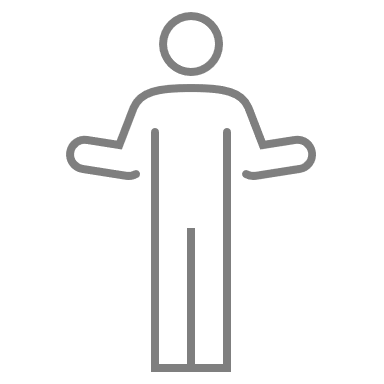 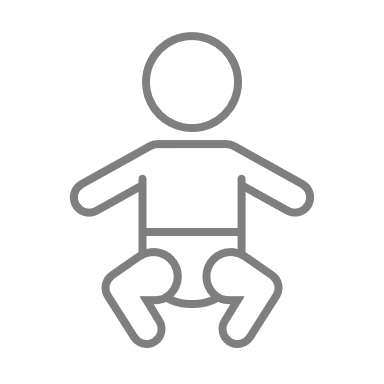 Engagement at the category
Engagement before the category
Consumer
Marketing
Trade Marketing Fundamentals : 7031 Source – upskilPRO.com
www.upskilpro.com
[Speaker Notes: Now that you have the roles clarified let's put it into perspective 
Sales sells into the retailer 
Marketing communicates to the consumer 
Trade Marketing engages with shopper in the retail environment 
The Shopper buys from categories]
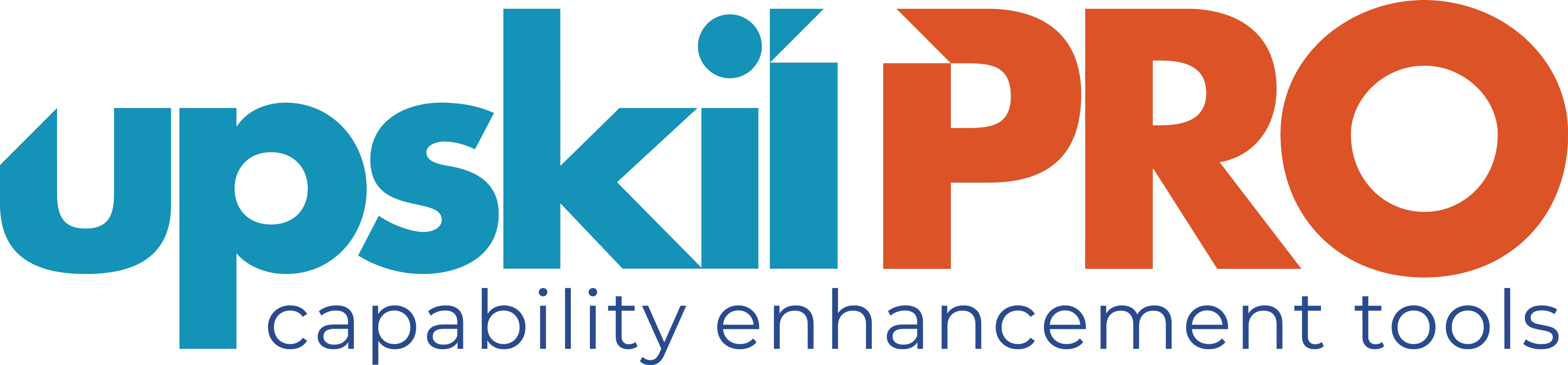 Trade Marketing Fundamentals  
Key Points.
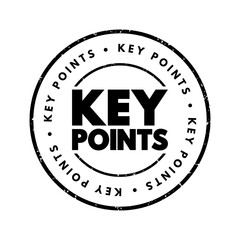 Key points
Trade marketing works closely with both customers and consumers.
It plays a pivotal role in introducing , promoting and communicating brands and services to consumers .
Trade marketing works across many channels like retail , wholesale , resellers , etc.
Trade marketing closely aligns with other functions like sales , marketing , research etc. to optimize the functional delivery
Trade marketing has a clear differentiation from other functions
www.upskilpro.com
[Speaker Notes: With this we come to end of our mini module , so let's spend a moment to cover the key learnings
TM works with consumers and customers
TM works across different prioritized channels 
TM works with consumers especially
& 
TM is an integrative function which works closely with allied functions

I enjoyed being your host and look forward to seeing you at the next module.
Until then Keep well and be safe.]
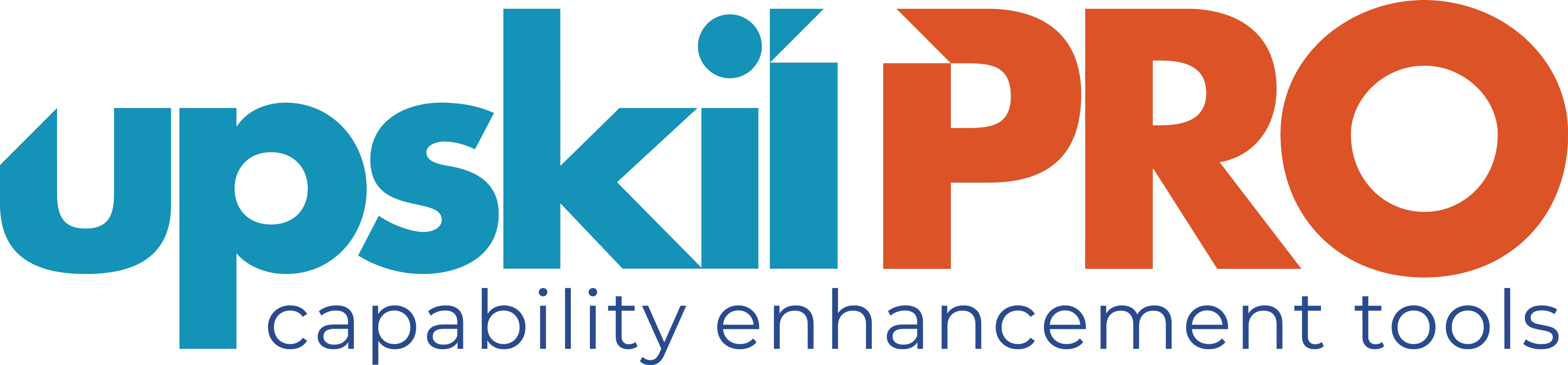 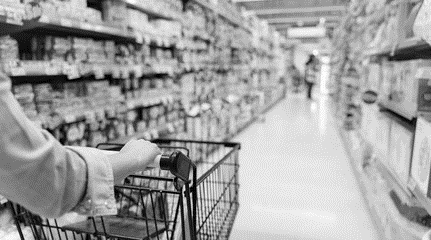 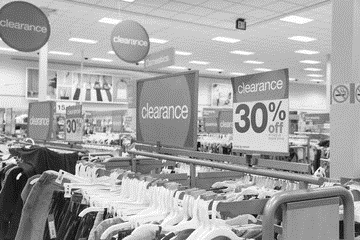 Trade Marketing Fundamentals
Introduction
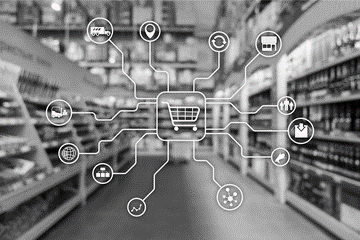 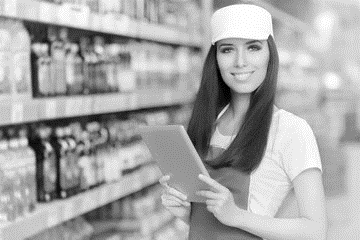 Sales & Marketing Fundamentals.
UpskilPRO e Institute for Sales & Marketing
Tools, Content & Templates 
Hand built using experience & insight
[Speaker Notes: It was great having you on Trade Marketing Fundamentals ( Introduction ) , don’t forget to like and subscribe to our channel and wherever you are, have a great day and be safe. 
Want to know more visit our site www.upskilPRO.com or simply write to us at hello@upskilPRO.com]